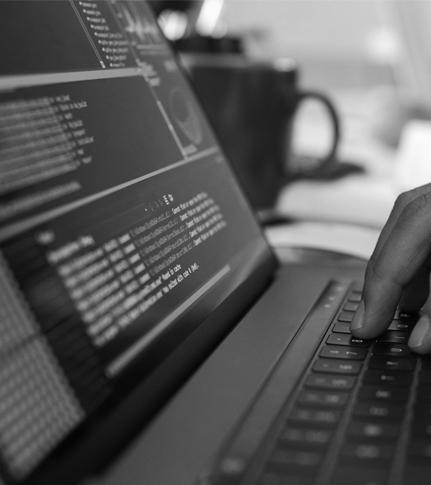 Especialidad Programación 
Módulo Emprendimiento y Empleabilidad
Proyecto Desarrollo Tecnológico
Emprendimiento y Empleabilidad
CONTENIDO 2
Identificando el Problema
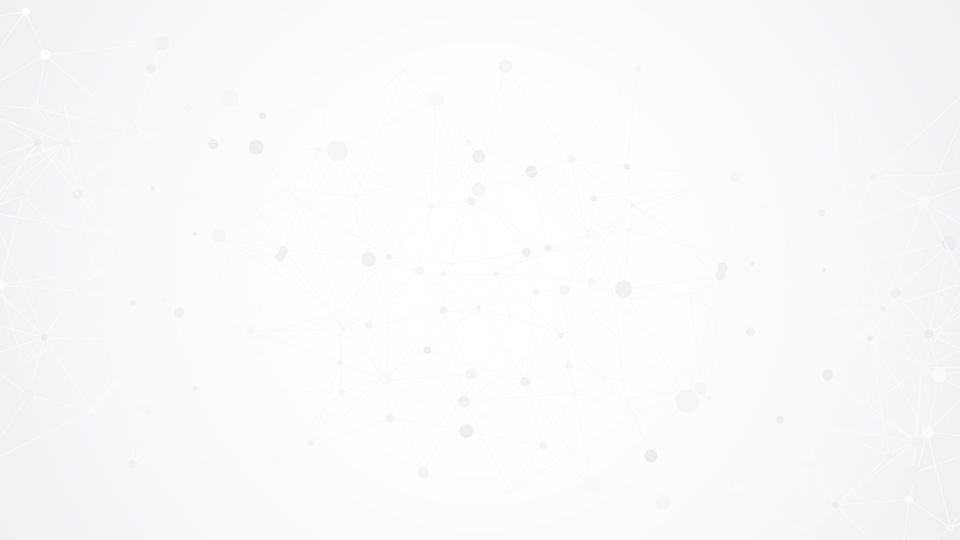 Identificar en equipos de trabajo el problema a resolver.
OBJETIVOS
Levantando los Problemas de la Comunidad
Trabajo en Equipo
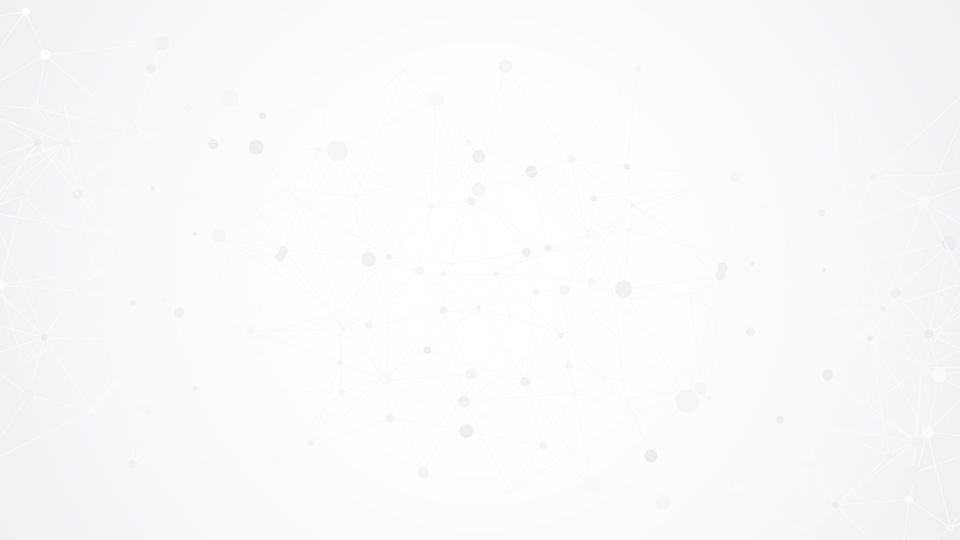 LEVANTANDO LOS PROBLEMASDE LA COMUNIDAD
Ingresen a http://www.ideaboardz.com/ y creen una sección para cada uno(a) de las(os) integrantes del equipo. Compartan el link para que todos(as) puedan trabajar.
De acuerdo a lo investigado en la semana, piensen acerca de lo que la comunidad necesita y anoten los problemas que les interesa resolver en una tarjeta en ideaboardz.com. 
Por cada problema, consideren: 
Por qué el problema es importante y su evidencia. 
A quién le afecta el problema y de qué manera. OJO: Ninguna idea es mala.
Estas son las tareas de la semana y deben organizarlas en Trello para luego comenzar a trabajar:
[Speaker Notes: Nota al docente: El proyecto tecnológico incluye como base el trabajo en equipo. En la sala de clase, deberán agruparse los estudiantes en los equipos ya formados. En el caso de contexto virtual, se sugiere usar la versión gratuita de zoom para que se pueda separar la sala en grupos y como profesor pueda ir revisando el avance del equipo. 
Ejemplo de Ideaboardz: https://ideaboardz.com/for/test/2  y video explicativo: https://www.youtube.com/watch?v=_iVYYMtwPLU]
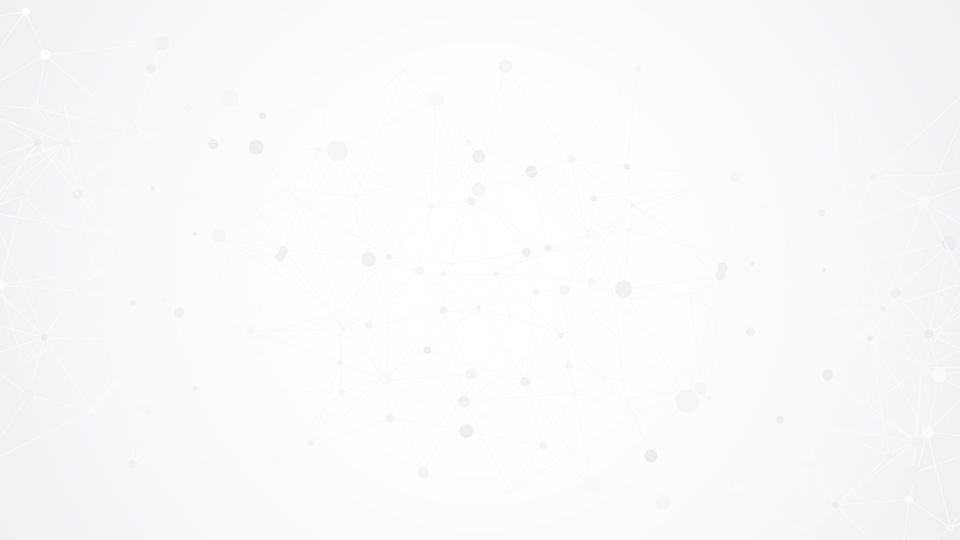 LEVANTANDO LOS PROBLEMASDE LA COMUNIDAD
Luego de escribir todos los problemas detectados, evalúen los que podrían ser más interesantes de resolver (usen la herramienta me gusta).
Discutan si existe algún patrón o similitud. Aquí hay algunas preguntas para responder: ¿Existe alguna coincidencia en los intereses? ¿Los problemas son tan amplios que no pueden ser abordados con el proyecto? Si es así, ¿pueden desglosarse en problemas más pequeños? 
Ten en cuenta que el problema será abordado a través de una solución tecnológica, así que tendrán que poner en uso las características y herramientas de la tecnología.
Estas son las tareas de la semana y deben organizarlas en Trello para luego comenzar a trabajar:
[Speaker Notes: Nota al docente: El proyecto tecnológico incluye como base el trabajo en equipo. En la sala de clase, deberán agruparse los estudiantes en los equipos ya formados. En el caso de contexto virtual, se sugiere usar la versión gratuita de zoom para que se pueda separar la sala en grupos y como profesor pueda ir revisando el avance del equipo. 
Ejemplo de Ideaboardz: https://ideaboardz.com/for/test/2  y video explicativo: https://www.youtube.com/watch?v=_iVYYMtwPLU]
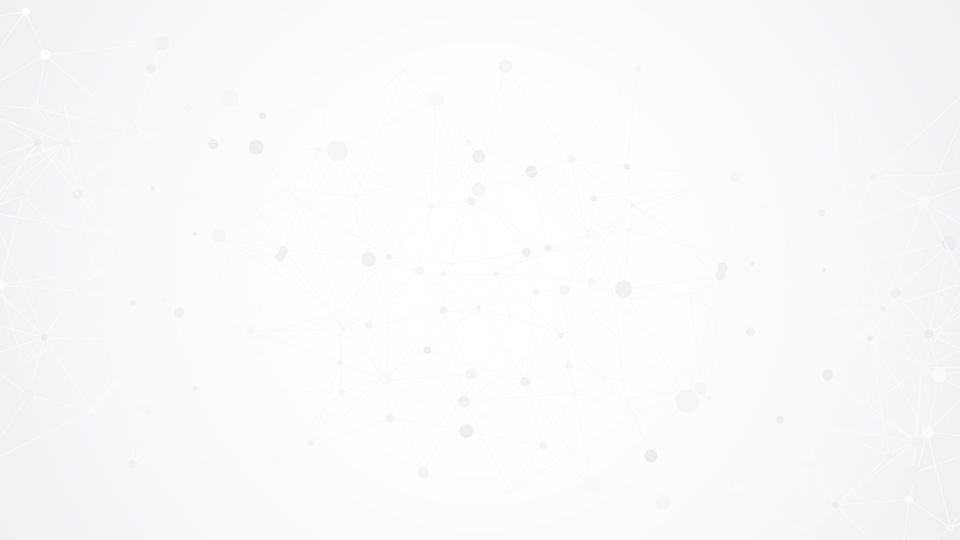 LEVANTANDO LOS PROBLEMASDE LA COMUNIDAD
Cada equipo deberá elegir un problema sobre el que enfocarse. Antes de continuar, deberán asegurarse que el tema se relaciona con uno de los Objetivos de Desarrollo Sostenible (ODS).
Elaboren la hoja de trabajo de levantamiento del problema. Esta debe incluir el problema escogido, el ODS que impacta, el cómo impacta a la comunidad o territorio seleccionado, y el porqué es un buen problema para resolverlo con el desarrollo de una solución tecnológica. Revisen la pauta de trabajo.  
Presentación de las problemáticas. Cada equipo presenta su problema.
Guarda una copia en Google Drive en la Hoja de Trabajo: Identificando el Problema.
Estas son las tareas de la semana y deben organizarlas en Trello para luego comenzar a trabajar:
[Speaker Notes: Nota al docente: El proyecto tecnológico incluye como base el trabajo en equipo. En la sala de clase, deberán agruparse los estudiantes en los equipos ya formados. En el caso de contexto virtual, se sugiere usar la versión gratuita de zoom para que se pueda separar la sala en grupos y como profesor pueda ir revisando el avance del equipo. 
Ejemplo de Ideaboardz: https://ideaboardz.com/for/test/2  y video explicativo: https://www.youtube.com/watch?v=_iVYYMtwPLU]